Planska igra „lokalna samouprava”u koprivnici
Maltarić, PetraSinjeri, Nives4.b
Gimnazija „ Fran Galović” , Koprivnica
Što je Planska igra Lokalna samouprava?
nastavna metoda političkog obrazovanja koja se zasniva na simulaciji funkcioniranja i strukture političkih institucija (npr. parlamenta ili gradskog vijeća)

Lokalnu samoupravu provodi zaklada Friedrich Ebert Stiftung (FES)
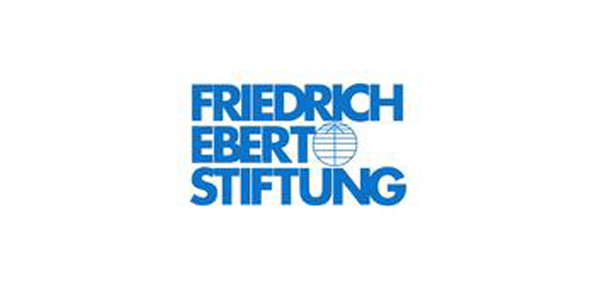 Koji je cilj lokalne samouprave?
zainteresirati mlade za politiku i probuditi u njima želju za sudjelovanjem i razgovorom o političkim i društvenim temama
razvoj komunikacijskih sposobnosti mladih
ohrabrivanje mladih da se politički angažiraju
aktivno sudjelovanje u stvaranju demokratskih odluka
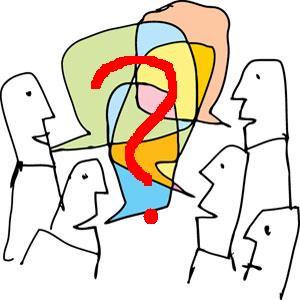 TKO SU SUDIONICI IGRE?
sudionici stariji od 14 godina
učenici srednjih škola ili studenti
mješovite skupine mladih
gradski vijećnici
predsjednik gradskog vijeća
voditelji igre
mediji
PROGRAM PROJEKTA
1. dan: 
   -prijenos znanja- najvažnije o lokalnoj samoupravi-skupljanje tema za pitanja i prijedloge-podjela u stranke

2.dan: -informacije o pisanju prijedloga/pitanja, pravila sjednice, itd.-rad stranke uz pomoć pravih gradskih vijećnika (sastavljanje pitanja/prijedloga, zauzimanje stava prema prijedlozima drugih stranaka, priprema i obrada argumenata)

3.dan: simulirana sjednica gradskog vijeća
Lokalna samouprava u gimnaziji 
1.dan
-učenje najvažnijeg o lokalnoj samoupravi:
	podjela vlasti
	djelokrug lokalne samouprave
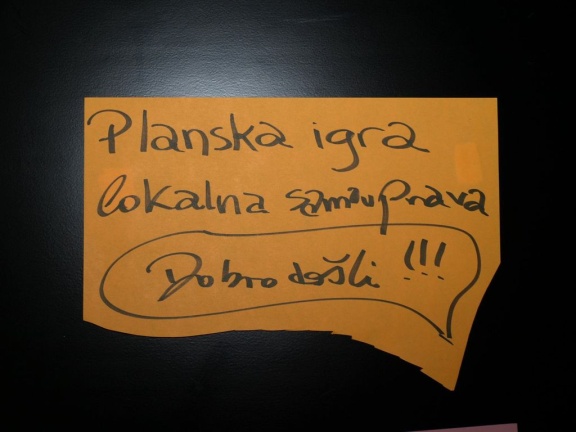 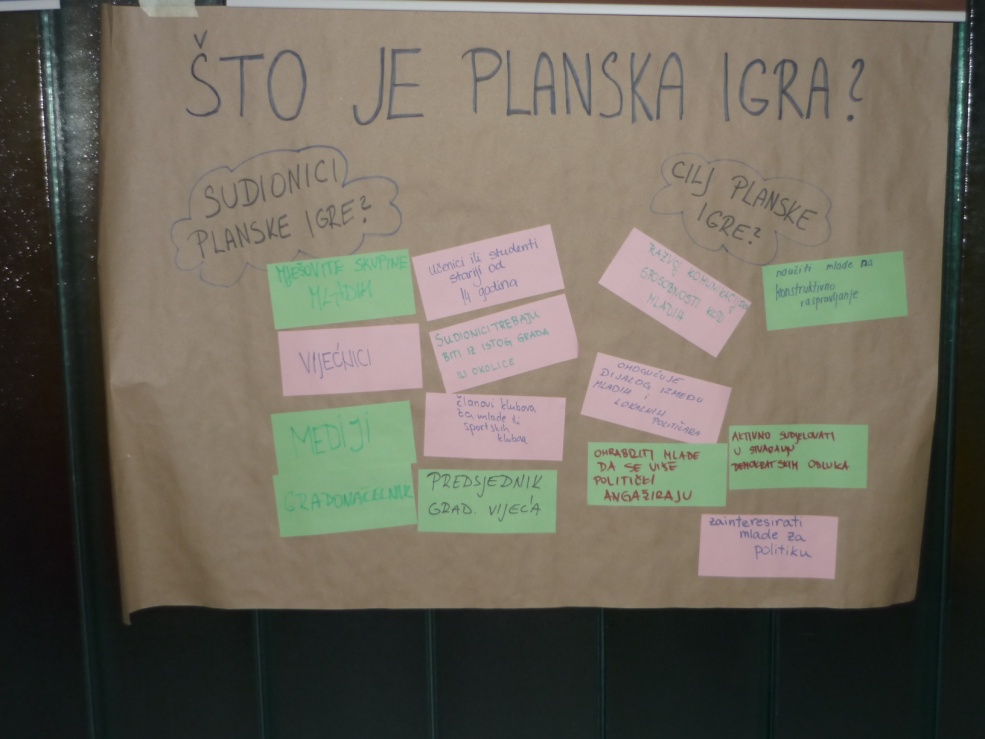 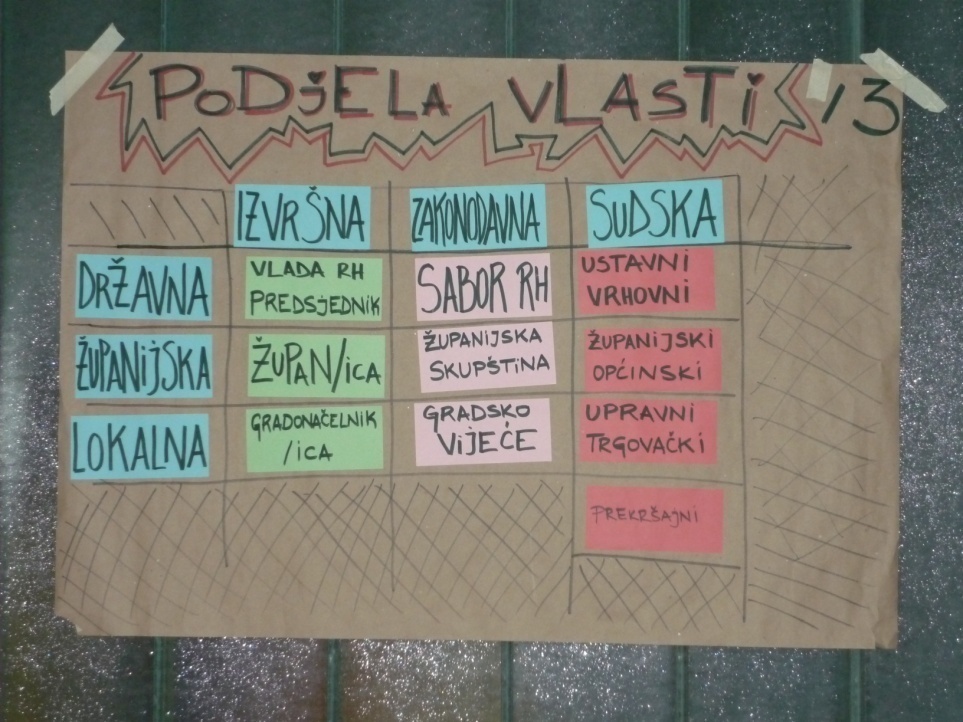 -skupljanje tema za pitanje i prijedloge
-podjela u stranke
-oformili smo 4 stranke:
	HIV-Hrvatsko intelektualno vijeće
	BZPM-Borci za prava mladih
	SMS-Stranka mladih savjetodavaca
	SRP-Stranka radikalnih promjena
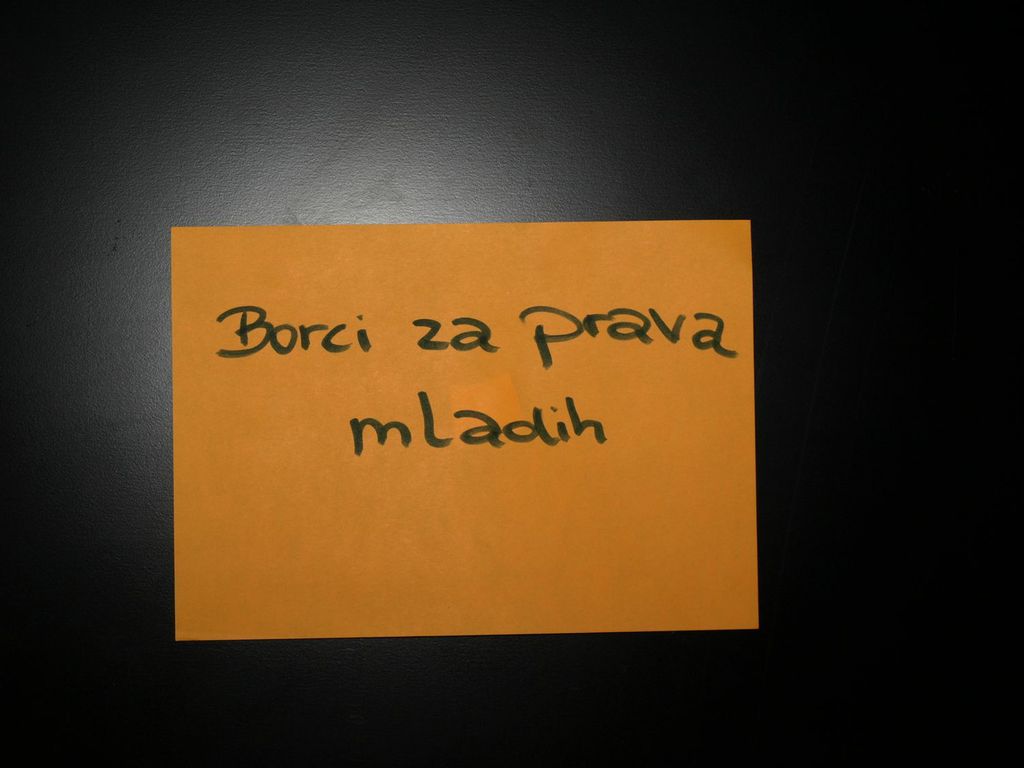 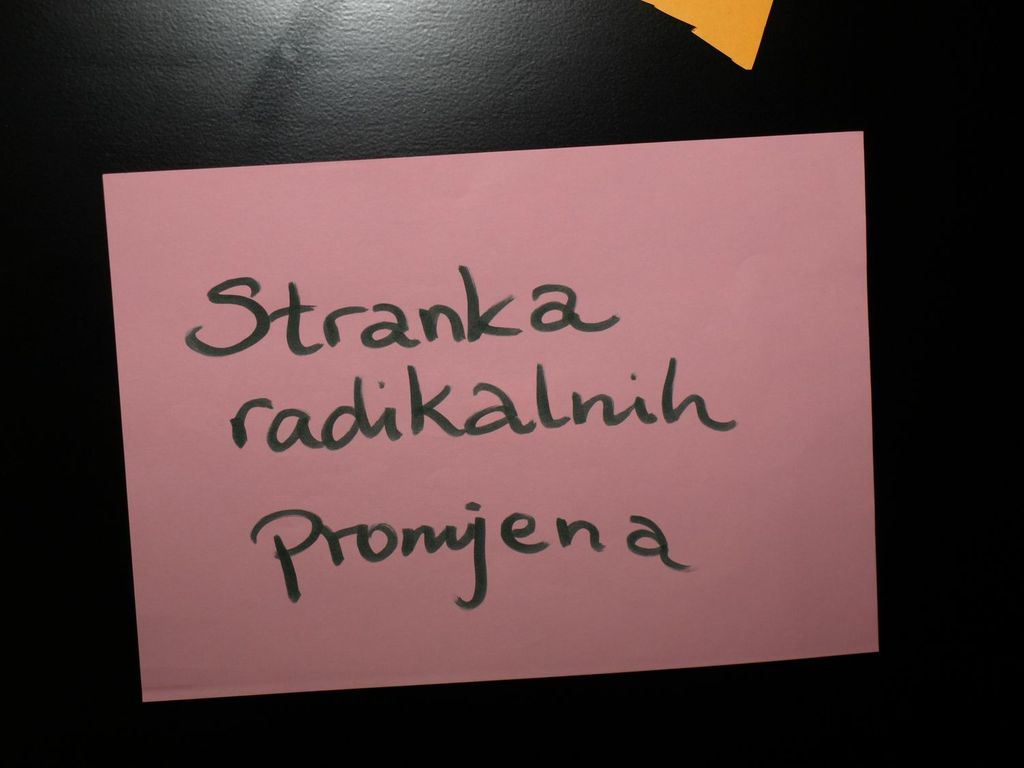 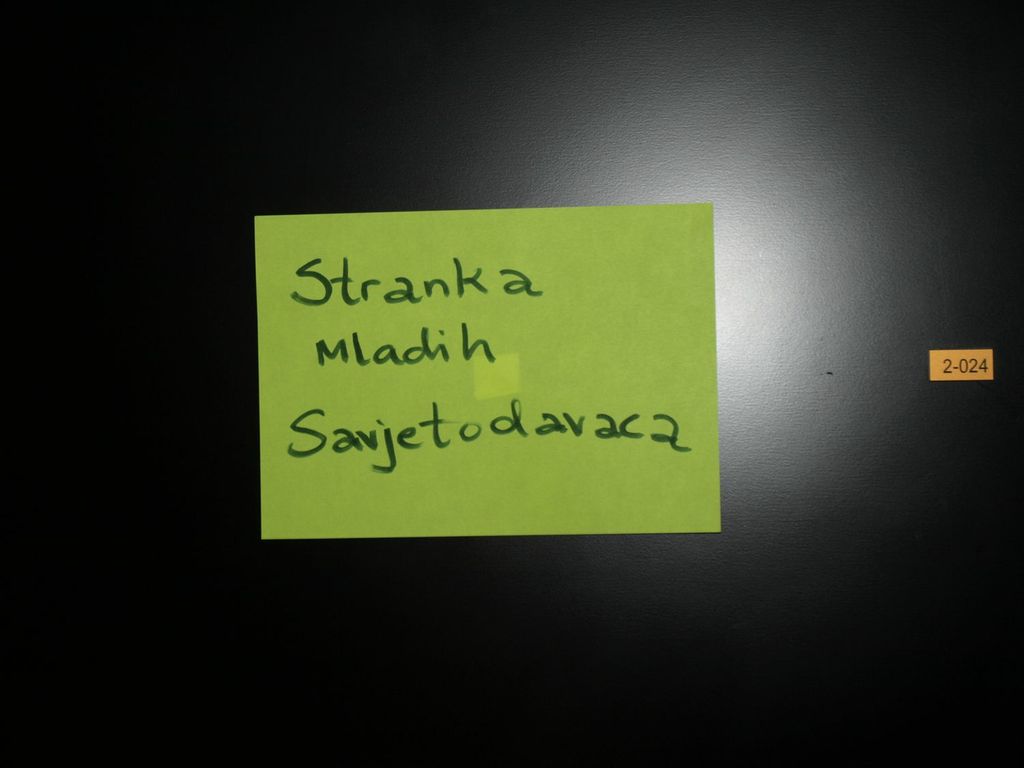 2.dan
-dan samo započeli kvizom da ponovimo stečeno znanje
-naučili smo kako pisati pitanja/prijedloge te kako funkcionira simulirana sjednica
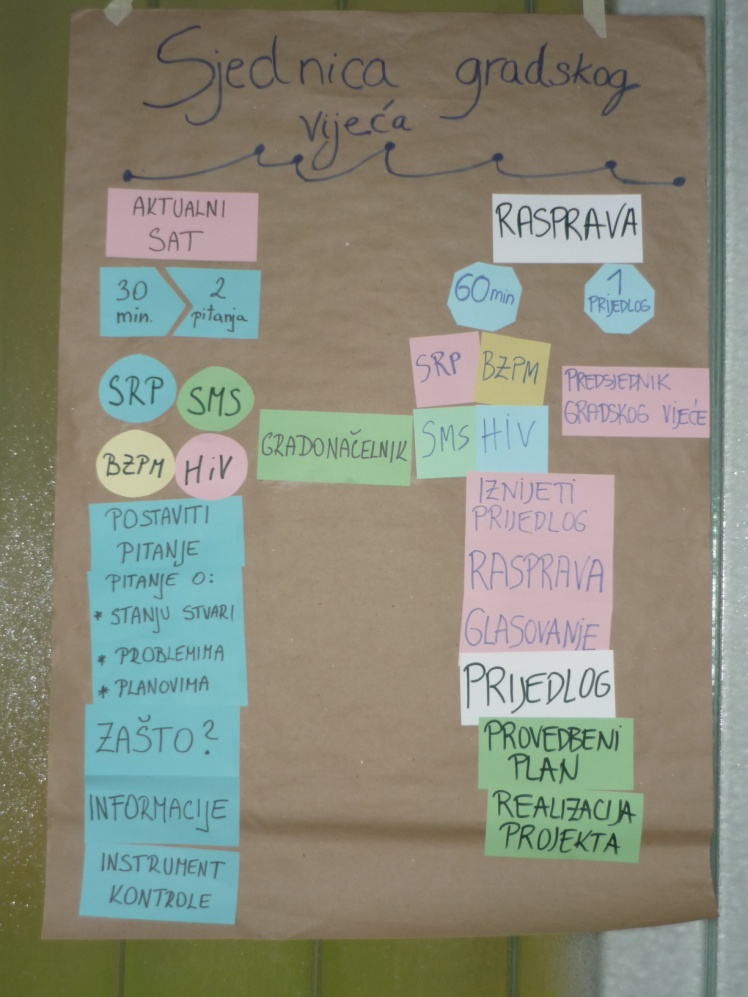 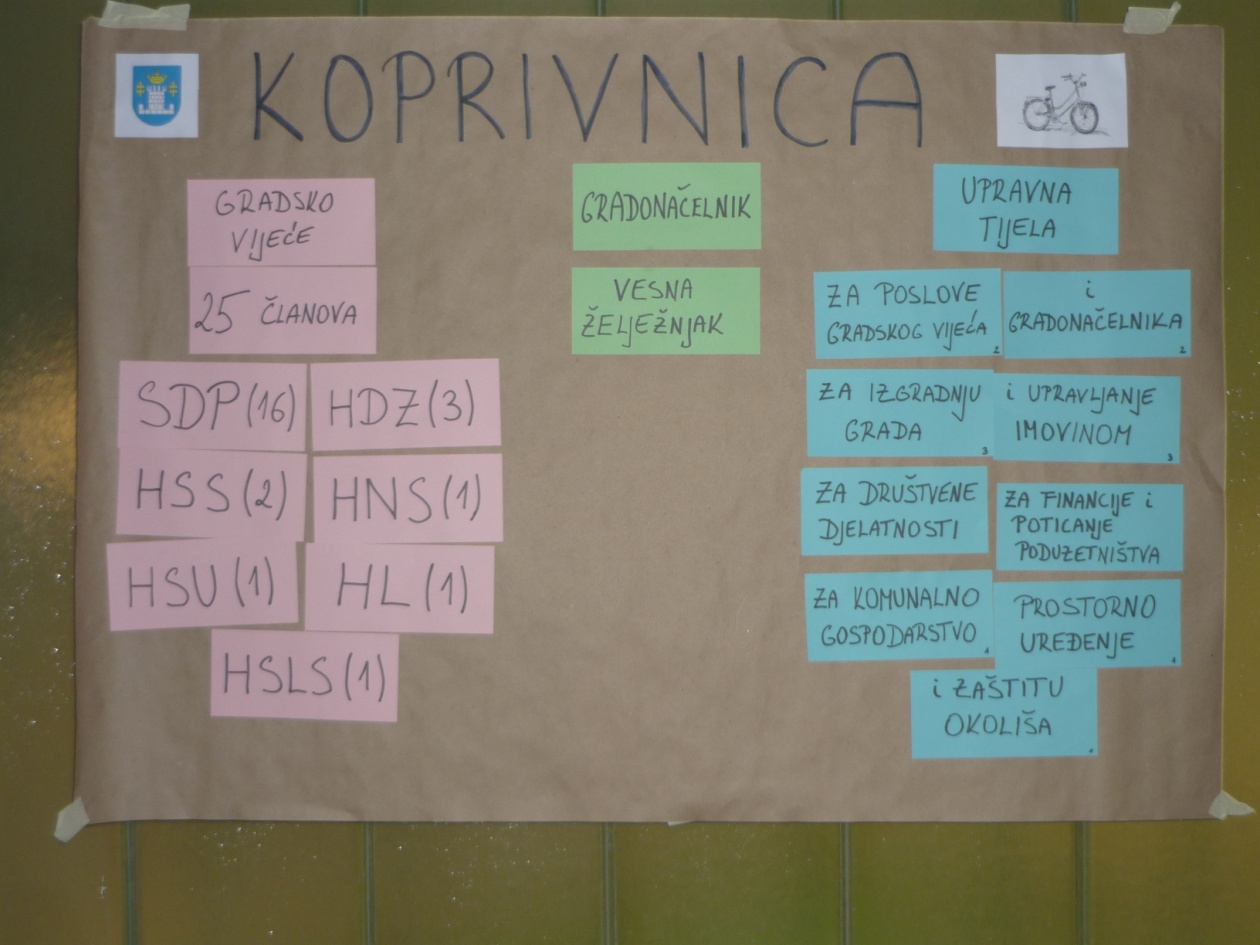 -svaka stranka je uz pomoć gradskog vijećnika sastavila pitanja i prijedlog, formirala stavove prema prijedlozima drugih stranaka i pripremila argumente
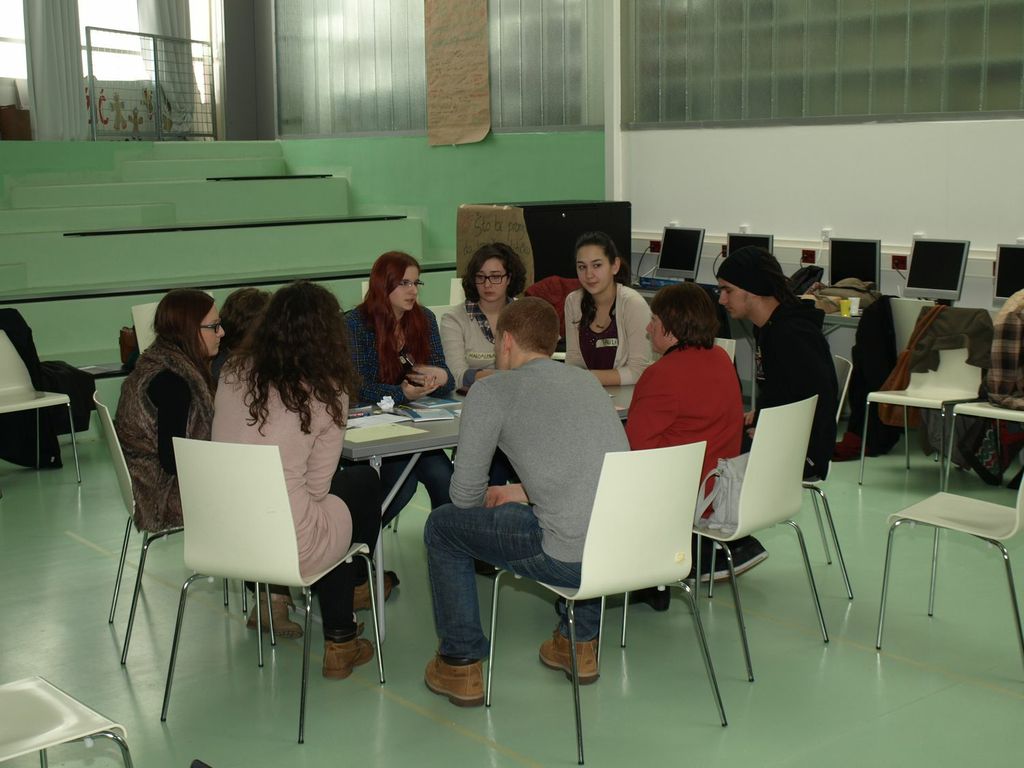 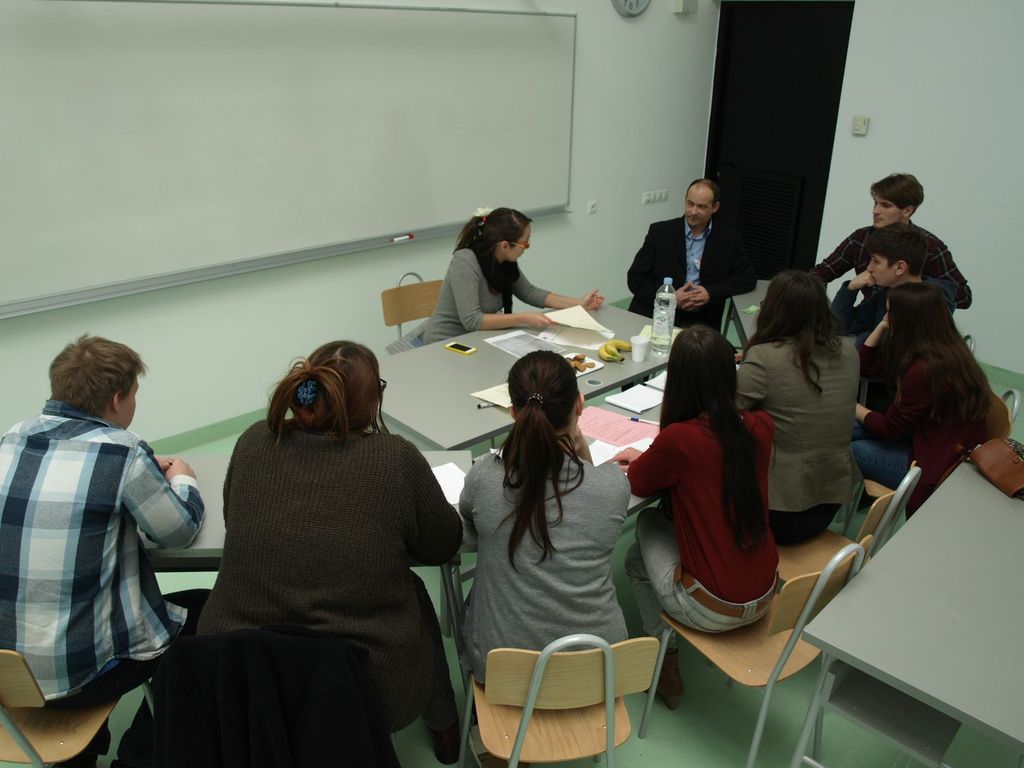 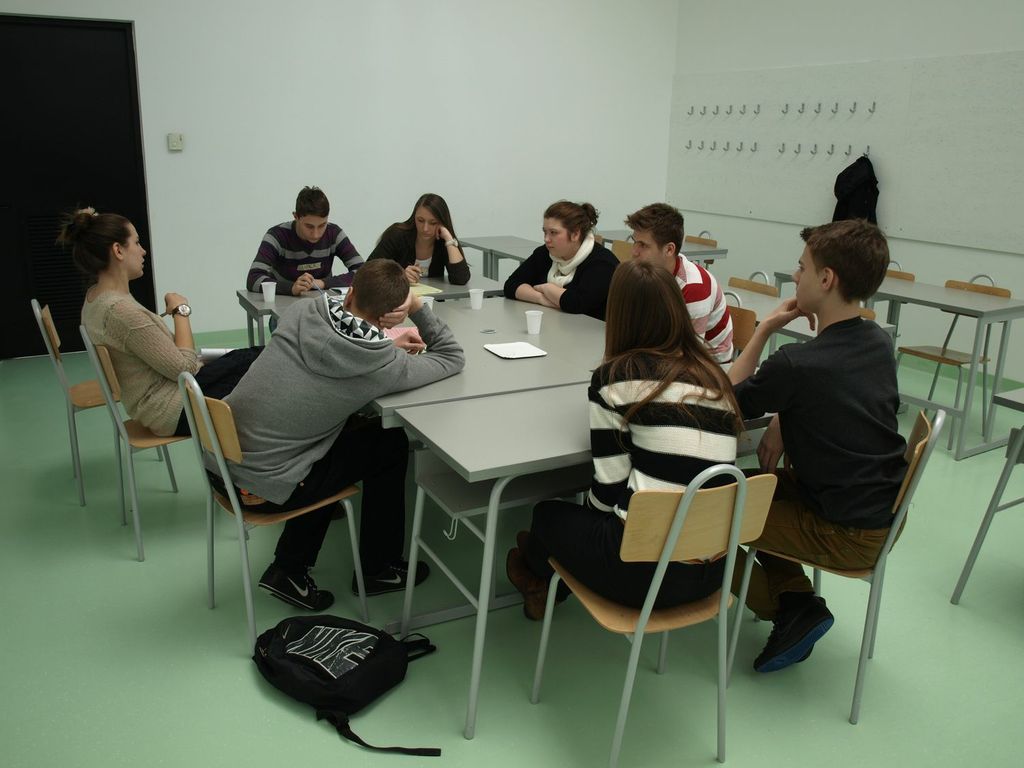 I došao je i treći dan- simulirana sjednica gradskog vijeća
Sjednicu je otvorila Melita Samoborec, potpredsjednica gradskog vijeća

Blanka Smoljan iz zaklade “Friedrich Ebert” objasnila je projekt.

Prva točka dnevnog reda- “Pitanja i prijedlozi vijećnika”
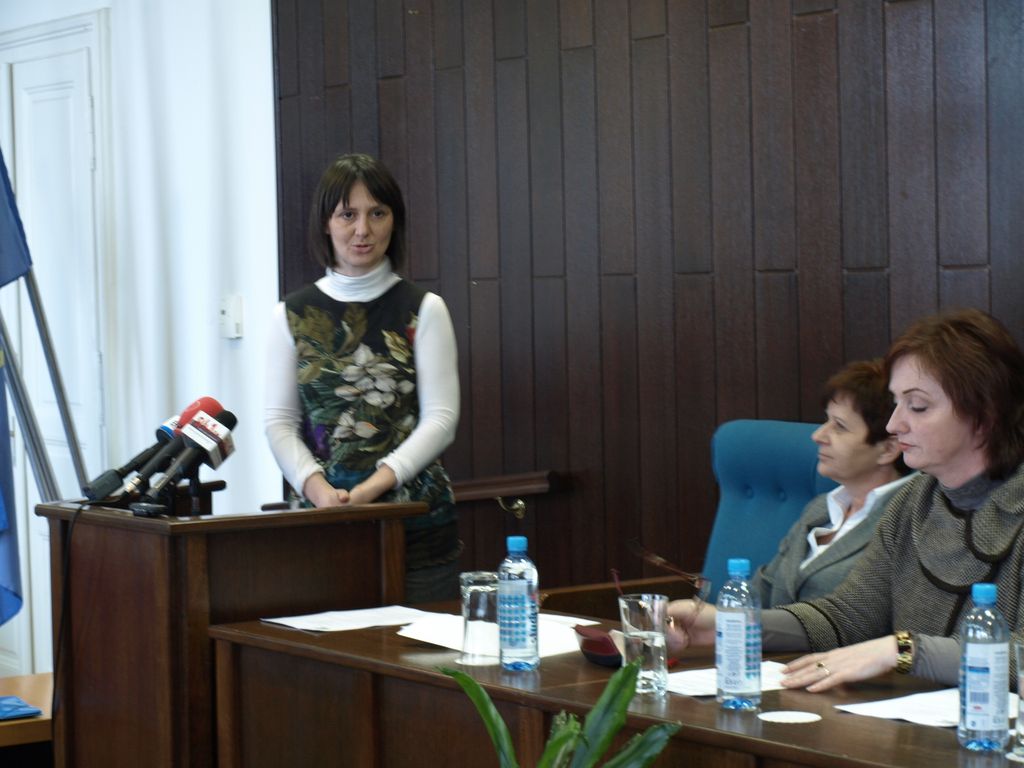 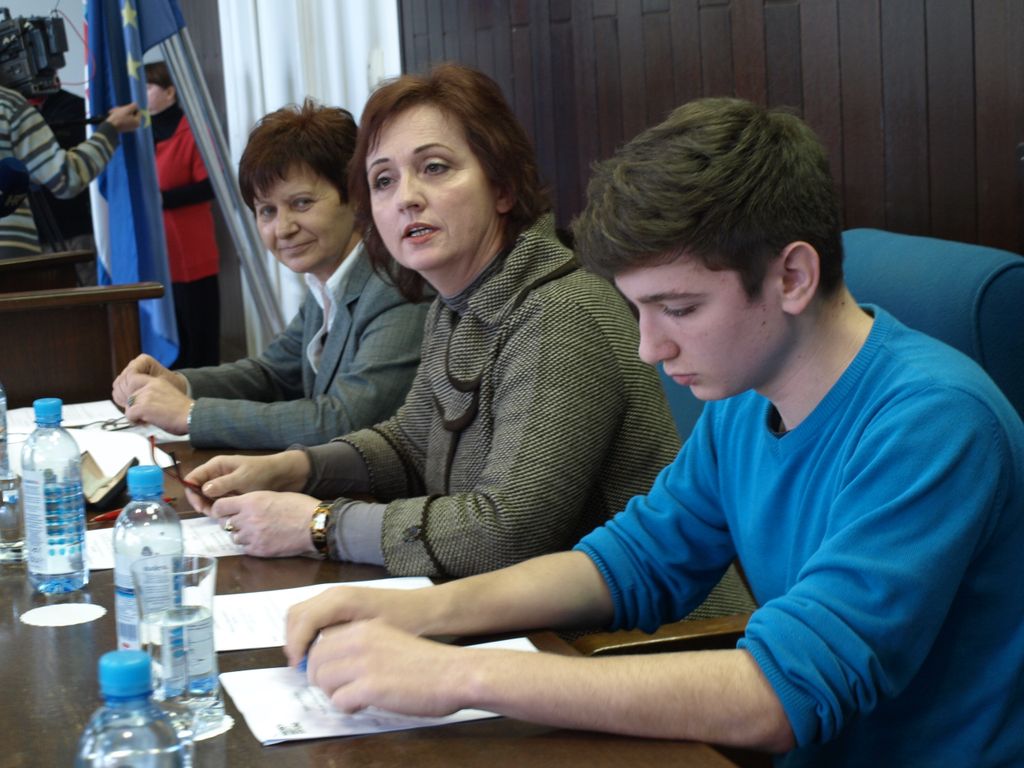 Neka od pitanja: 
Da li je u skorije vrijeme, radi dotrajalosti, u planu obnova Starogradske ulice?        
Kada je u planu završetak obnove koprivničke sinagoge i da li postoji kakva strategija obnove iste?
Predviđa li grad Koprivnica izdvojiti financijska sredstva za obnovu Kuće Malančec te kada bi se mogla očekivati obnova iste?
Na sva pitanja odgovorila je obnašateljica dužnosti gradonačelnika zamjenica gradonačelnika Vesna Želježnjak.
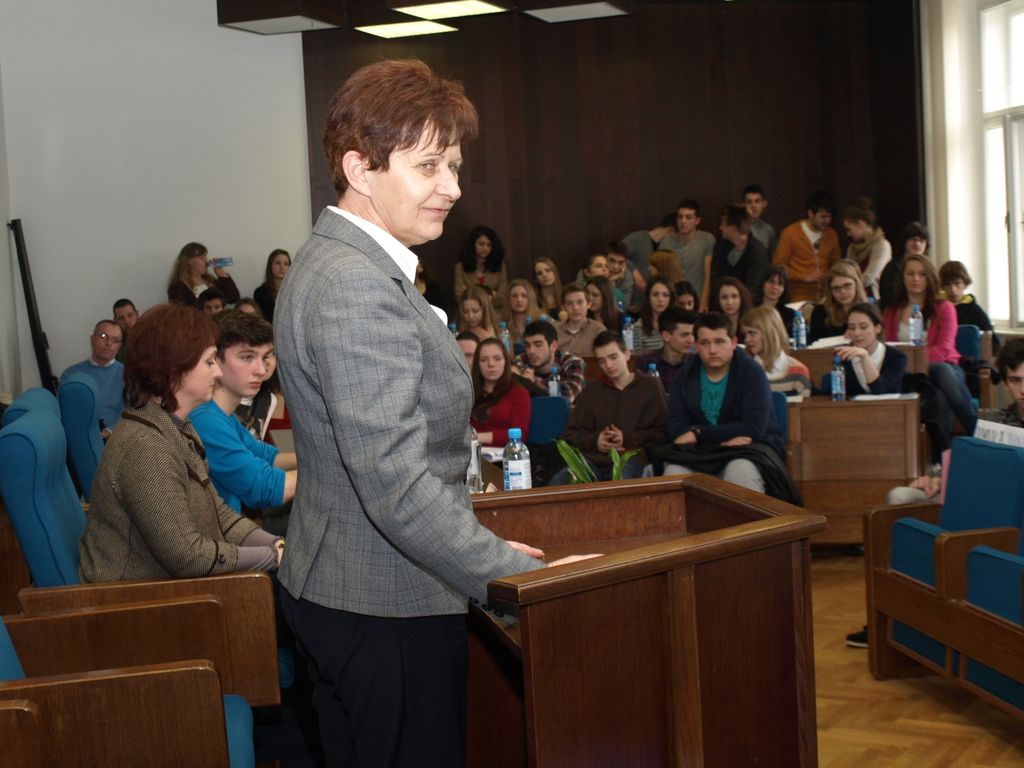 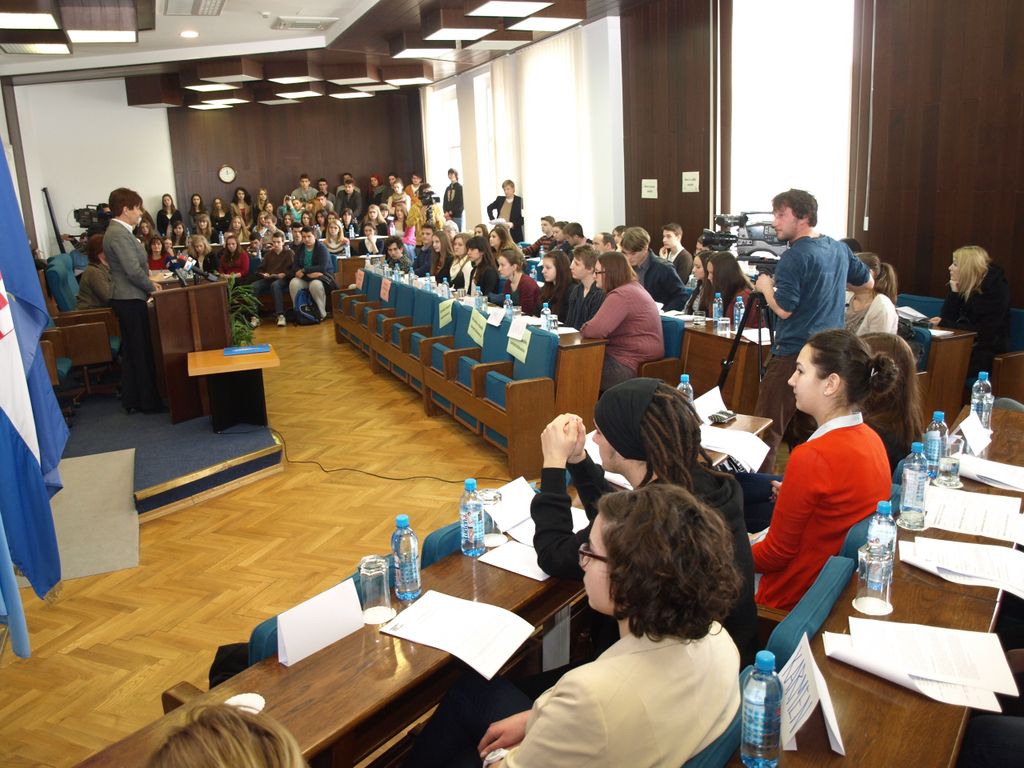 IV. Druga točka dnevnog reda-prijedlozi
    -jedan prijedlog je većinom glasova bio usvojen: 
 “Kantice za pseći izmet”

    -ostala tri prijedloga su bila odbijena:  
Uređenje i restauracija spomen obilježja 
    “Danica” 
Sufinanciranje troška polaganja ispita za vozačku dozvolu B kategorije za najbolje maturante u koprivničkim školama
Izgradnja prostora za mlade ljude i njihovo slobodno vrijeme
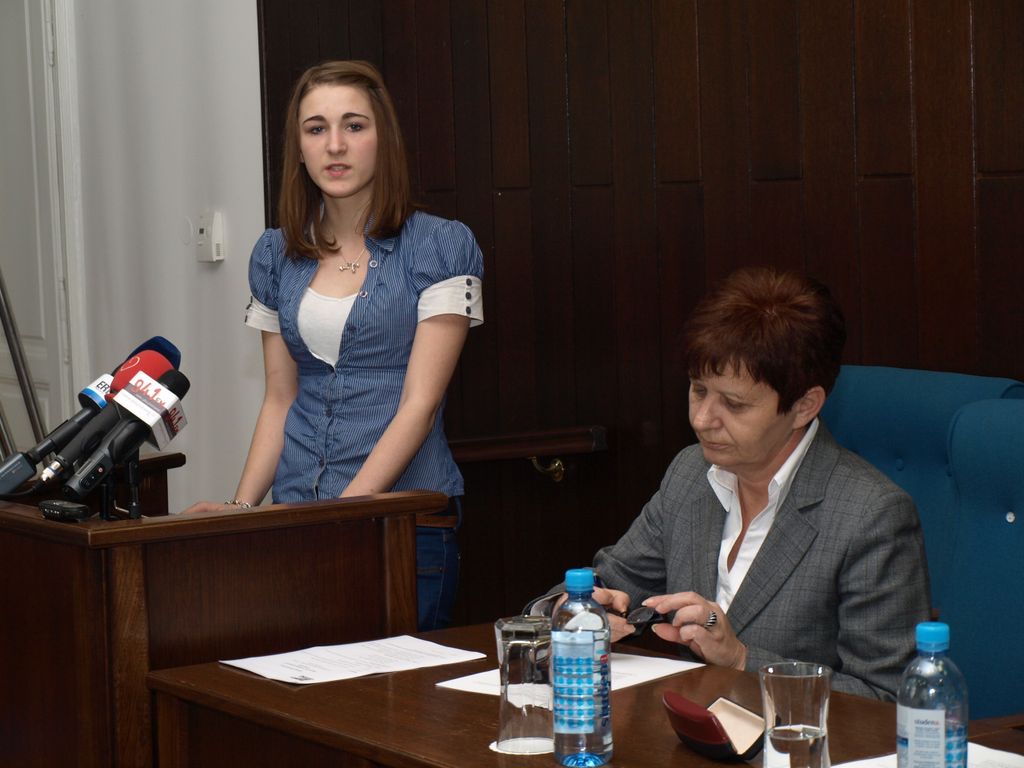 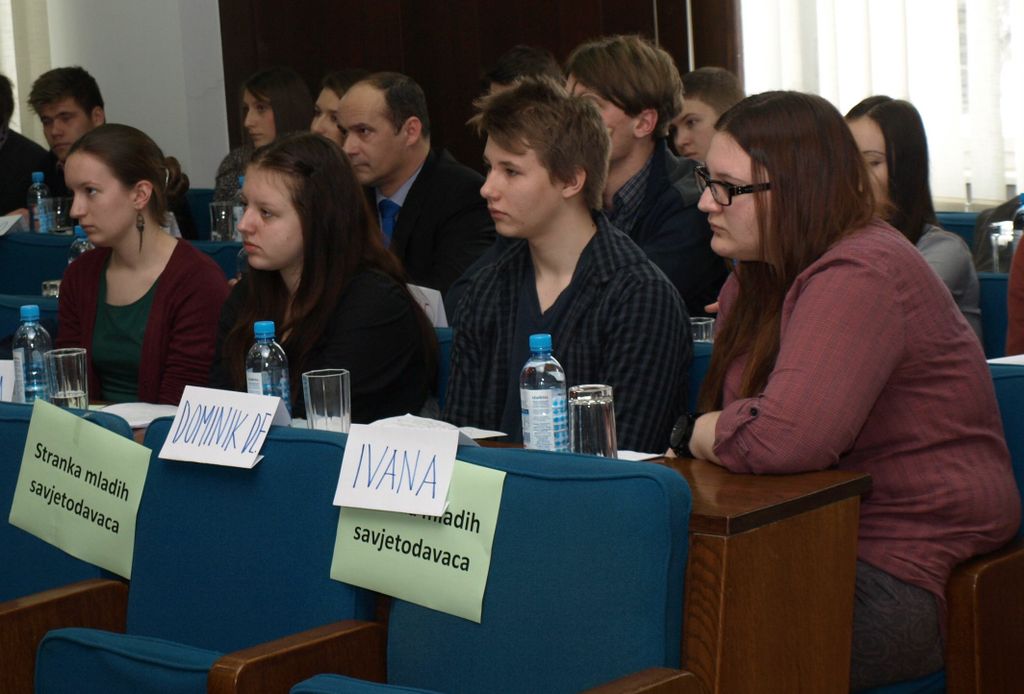 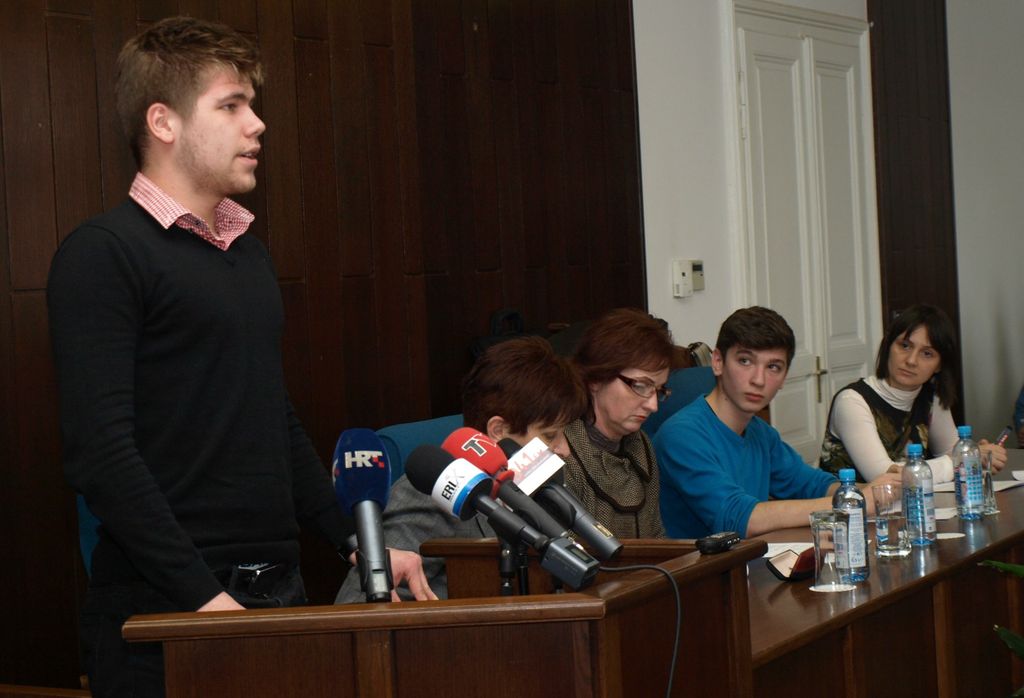 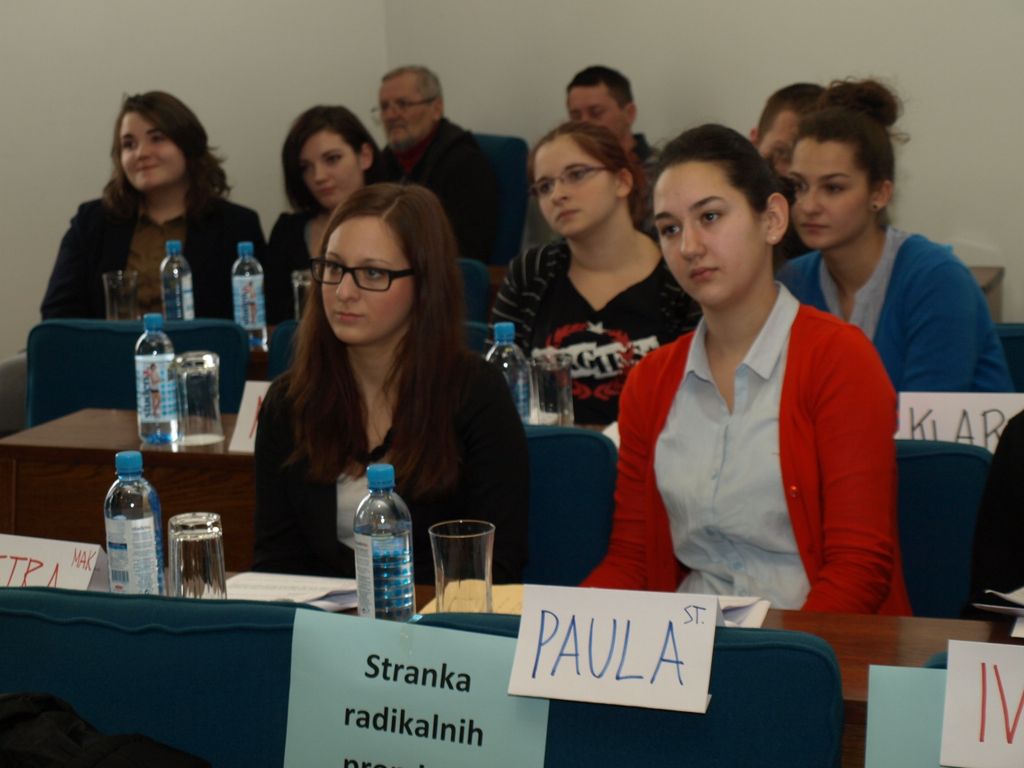 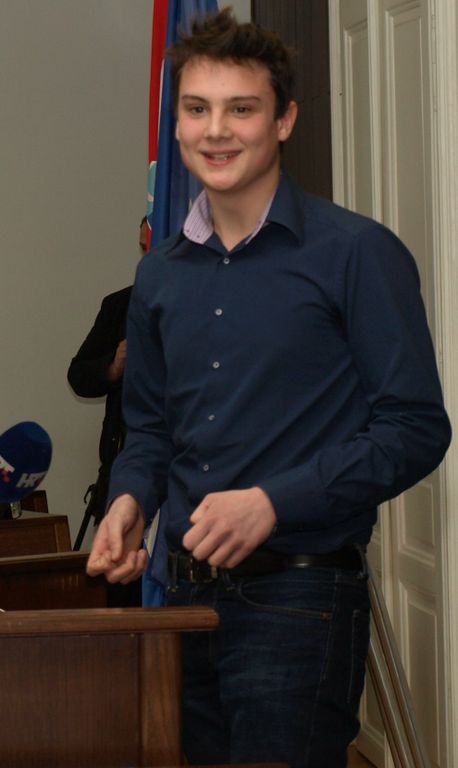 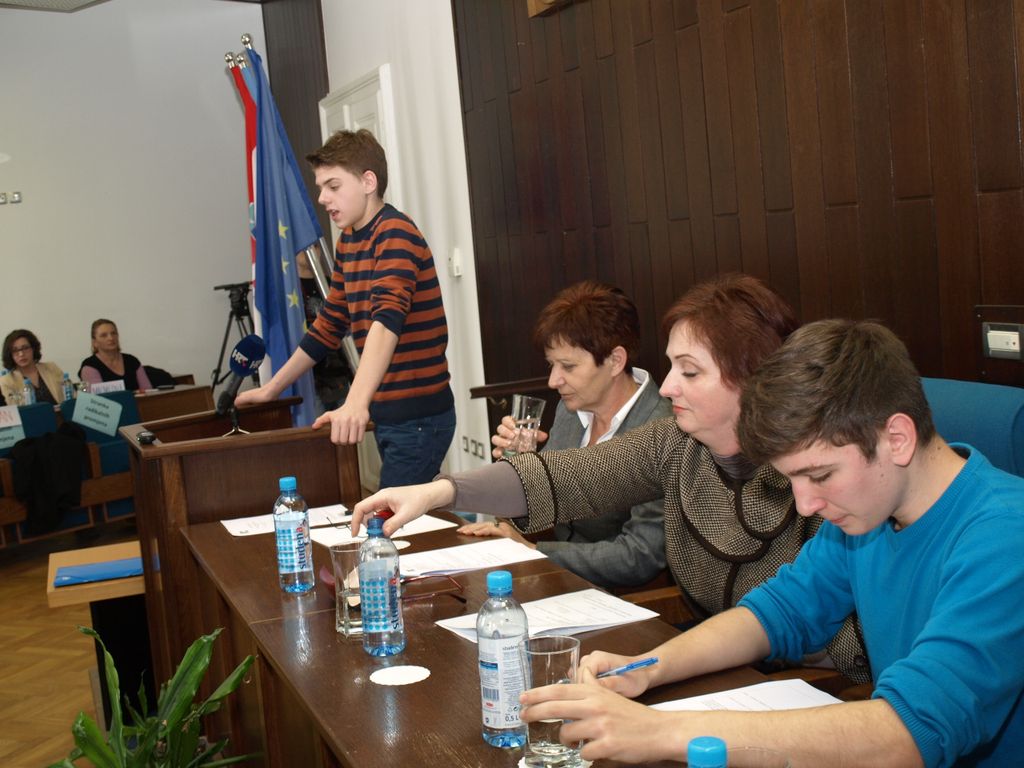 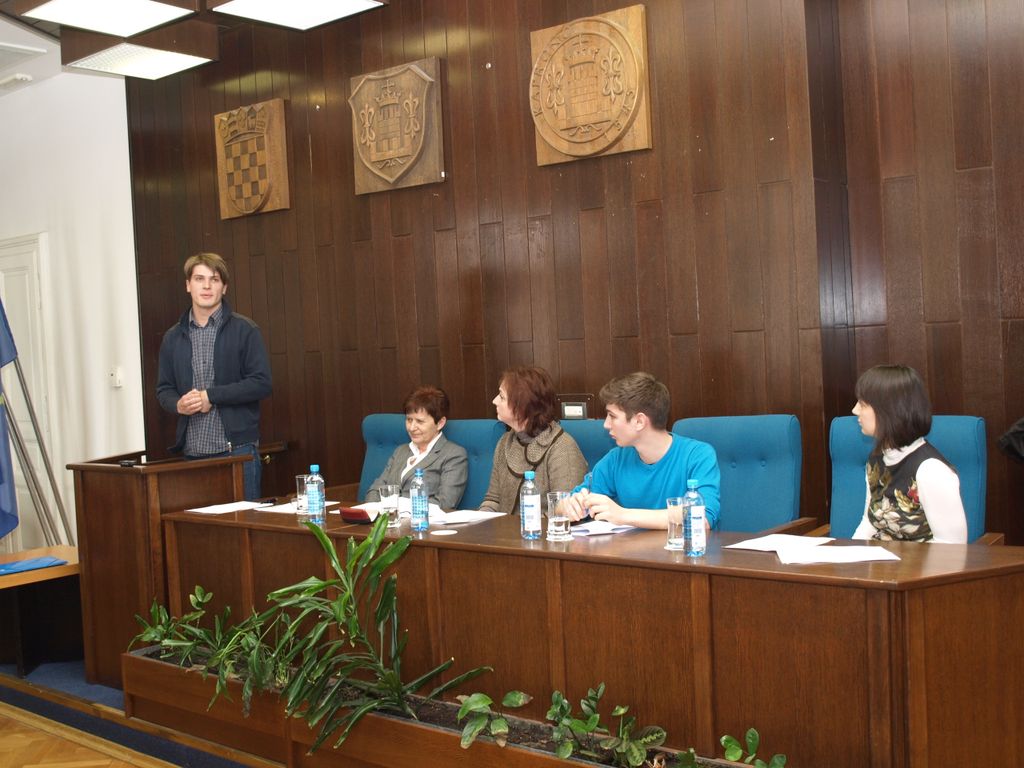 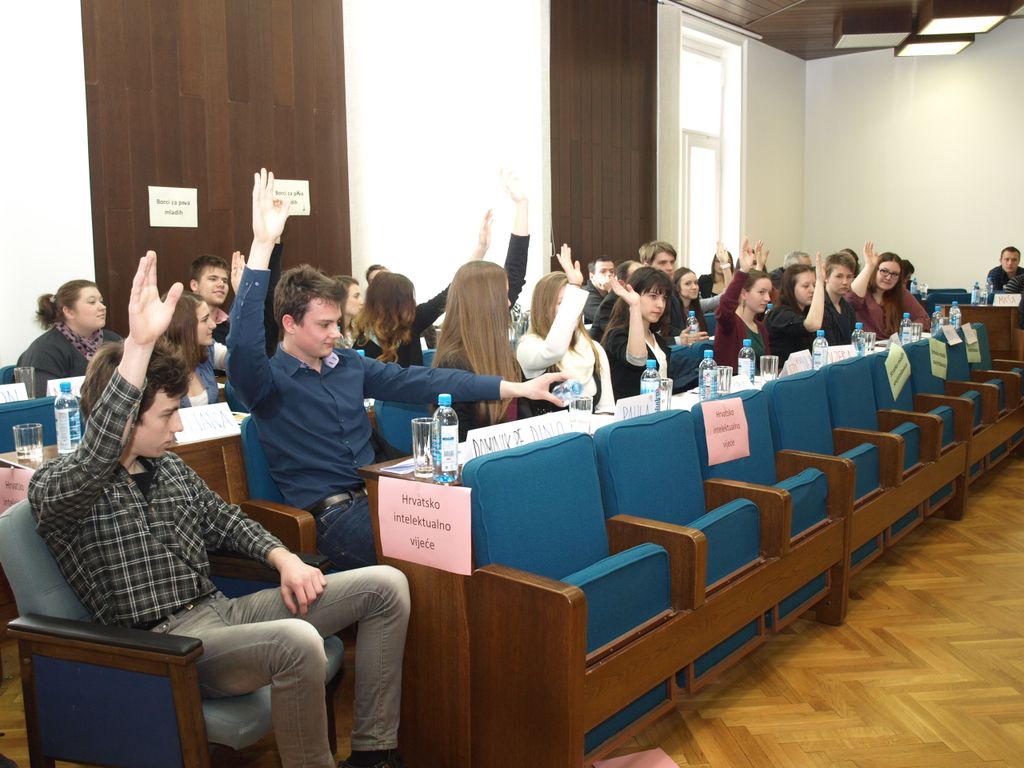 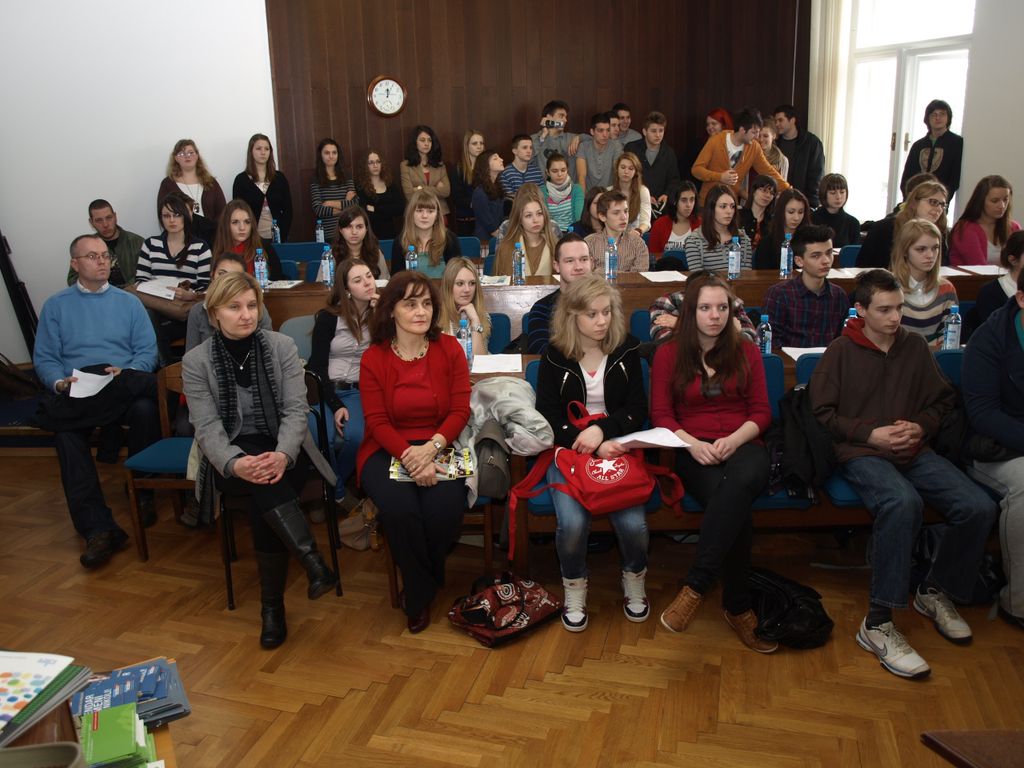 U publici su bili učenici 1. g razreda, koji su uključeni u eksperimentalnu provedbu GOO-a, i učenici četvrtih razreda kojima je izborni predmet govorništvo.
Na sva četiri prijedloga obnašateljica dužnosti gradonačelnika zamjenica gradonačelnika Vesna Želježnjak dala je svoje mišljenje i na kraju sjednice zahvalila mladim vijećnicima na sudjelovanju.
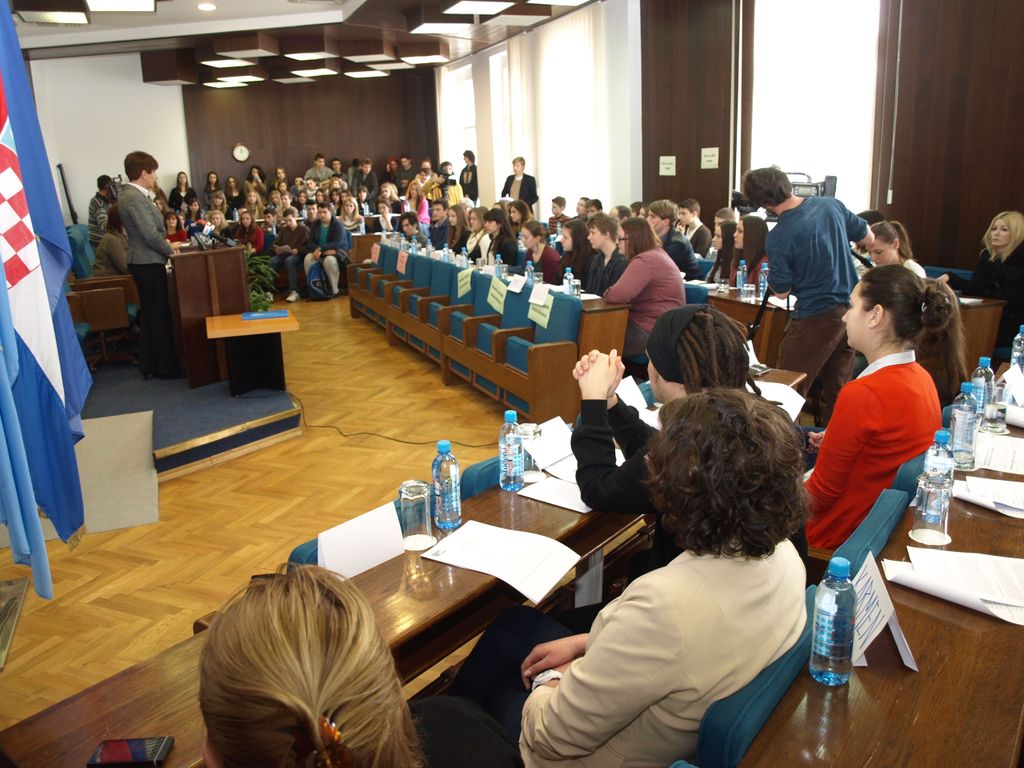